Chapter 1:  Developing a Helping Relationship
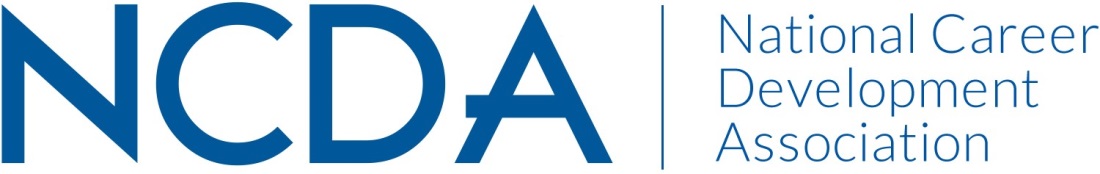 Learning Objectives
Learning Objectives (continued)
Role of Career Services Provider
Determine role that work plays in life
Clients may feel lost and vulnerable
Build trusting relationship and give client hope
Ingredients in the Helping Relationship
Essential Helping Skills
SOLER Attending Skills
S - Face the client squarely
O - Adopt an open posture
L - Lean toward the client
E - Maintain good eye contact
R - Try to be relatively relaxed
Listening
Core of effective communicating
Allow us to understand and interpret what client is conveying
Nonverbal cues important also
Body language
Facial expressions
Tone of voice
Reflecting
Two key components
Content
Feeling
Consists of: 
Summarizing
Paraphrasing
Avoid judgment
Validate client’s experiences
Check if on track
Encouraging
Convey “I’m listening” message
Ask for client’s help
Example
“Tell me more…”
Closed-ended Questions
Can be answered with “yes” or “no” or other simple response

Advantages
Easy for clients to answer
Yield information quickly
Useful for clarifying information
Closed-ended Questions
Disadvantages
Restrict clients to brief answers
Keep the questioner in control of the conversation
May make clients feel interrogated
May be perceived as advice or criticism
Open-ended Questions
Often start with “what”, “how” or “why” or “Tell me about…”

Advantages
Explore clients’ thoughts and feelings
Give clients more control in the conversation
Convey your interest in and respect for the client
Provide information you may not think to ask
Open-ended Questions
Disadvantages
Tend to require more time
May allow clients to wander or to avoid a topic
May lead to a series of “I don’t know” answers
Silence
Intentional tool that can be very powerful
Can emphasize importance of topic
Can signal need for client to be more active
Purpose of the Intake Interview
To develop an understanding of the client’s history and current situation
To identify and define a client’s career goals
To recognize obstacles to and resources for goal attainment
To match the client’s needs with appropriate organizational services
Important Elements of the Intake Interview
Basic client information (age, gender, ethnicity, etc.)
Work experience
Education/training background
Personal/professional accomplishments
Strengths: aptitudes, sources of support
Challenges: learning or other disabilities, financial or other barriers
Clients interests and career goals
Identifying Strengths
Motivation: client’s level of desire to work toward attaining career goals
Education and Transferable Skills: academic, vocational, and experiential
Support System - family, community, faith-based, therapists, classmates or even a pet
Timing - perception of how much time can be spent in job search
Decision-making Skills - comfort and experience with decision making
Identifying Barriers
Finances - living expenses and job-search costs
Transportation – driving/using public transportation
Childcare and eldercare concerns 
Mental and Physical Health Issues - illness that may affect self-esteem or work
Importance of Hope
Plant seeds of trust
Offer brief summary and hopeful sense of expectation
Use helping skills in warm and genuine fashion
Effective Goal Setting
Conceivable - can be expressed in words
Believable - something that clients believe they can attain
Achievable - can be attained through the client’s time, energy and effort
Measurable  - can be measured in increments of time/accomplishment
Desirable - something that the client truly wants
Elements of an Effective Action Plan
Well-defined long-term goal
Alternative goals
Specific resources needed to accomplish the goals
Short-term goals
Realistic time line
Strategies to overcome anticipated barriers
Additional Interventions
An action taken by career services provider to help a client move forward
Behavioral interventions focus on helping clients expand options
Positive reinforcement
Empowerment
Experiences
Role models
Messages
Termination Process
Review progress made
Acknowledge successes
Clarify plans for future
Establish boundaries
Say “good-bye”
Self-Care Strategies
Supportive network of friends
Regular supervision
Good nutrition
Adequate rest
Exercise
Uplifting input
Humor